Compare the structures of alpha and beta glucose
Monosaccharide
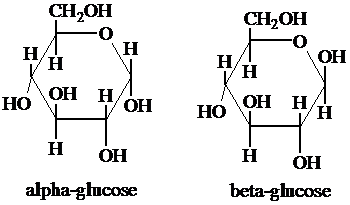 Carbohydrates
Describe how monosaccharide's join together
Describe the structures of the polysaccharides starch, glycogen and cellulose
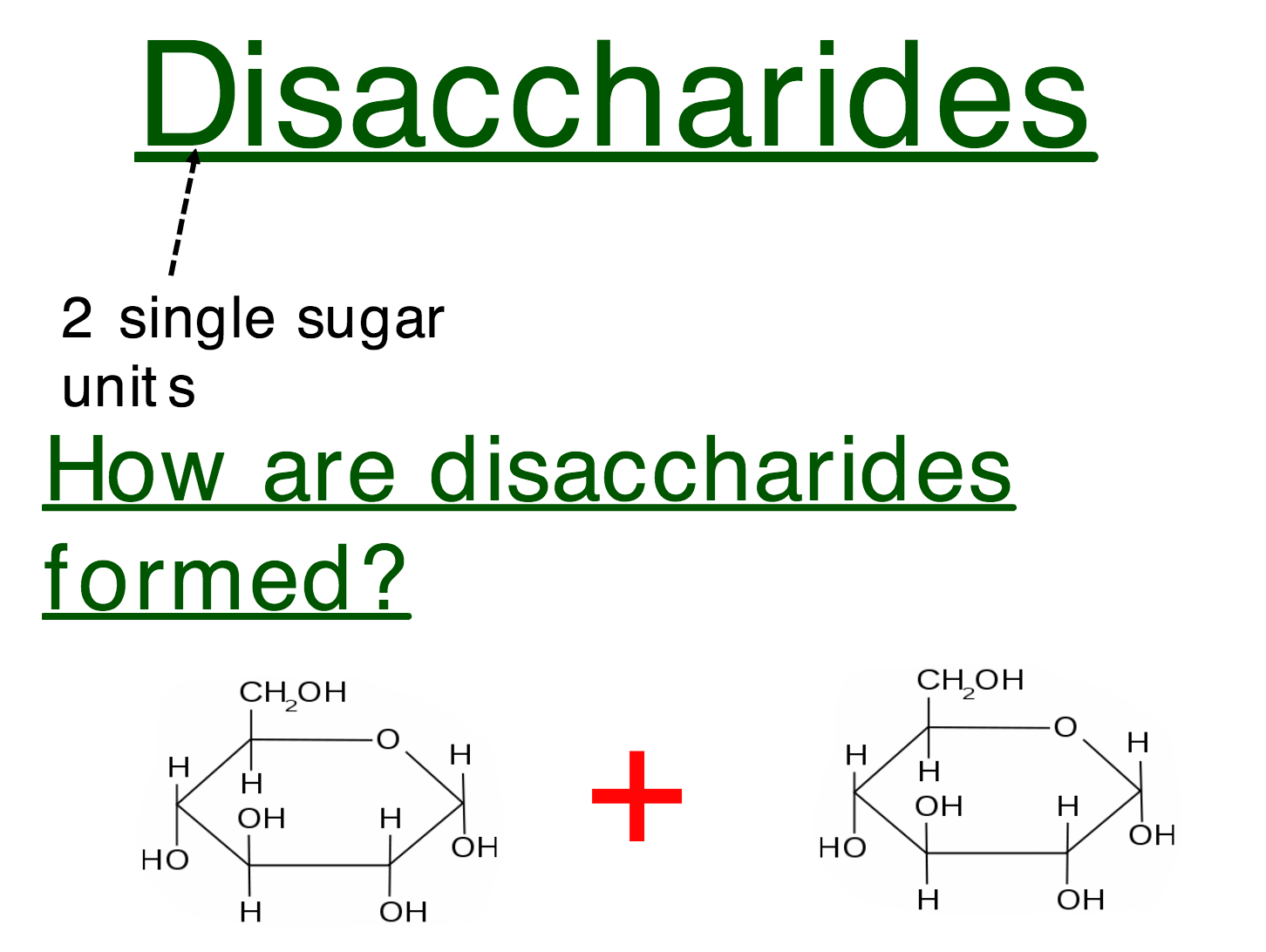 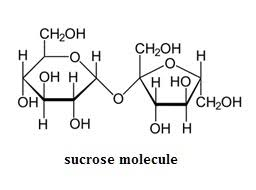 e.g.
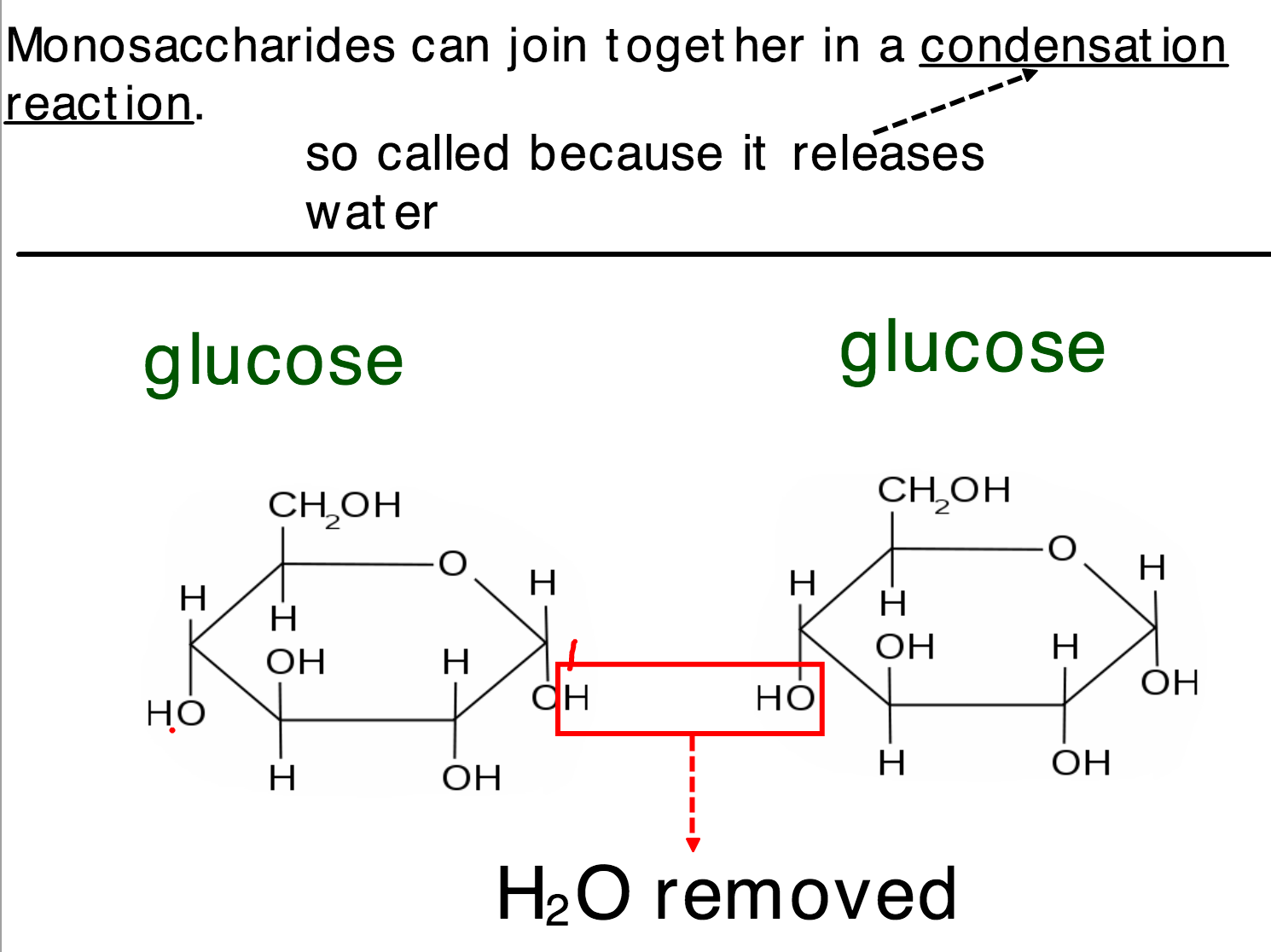 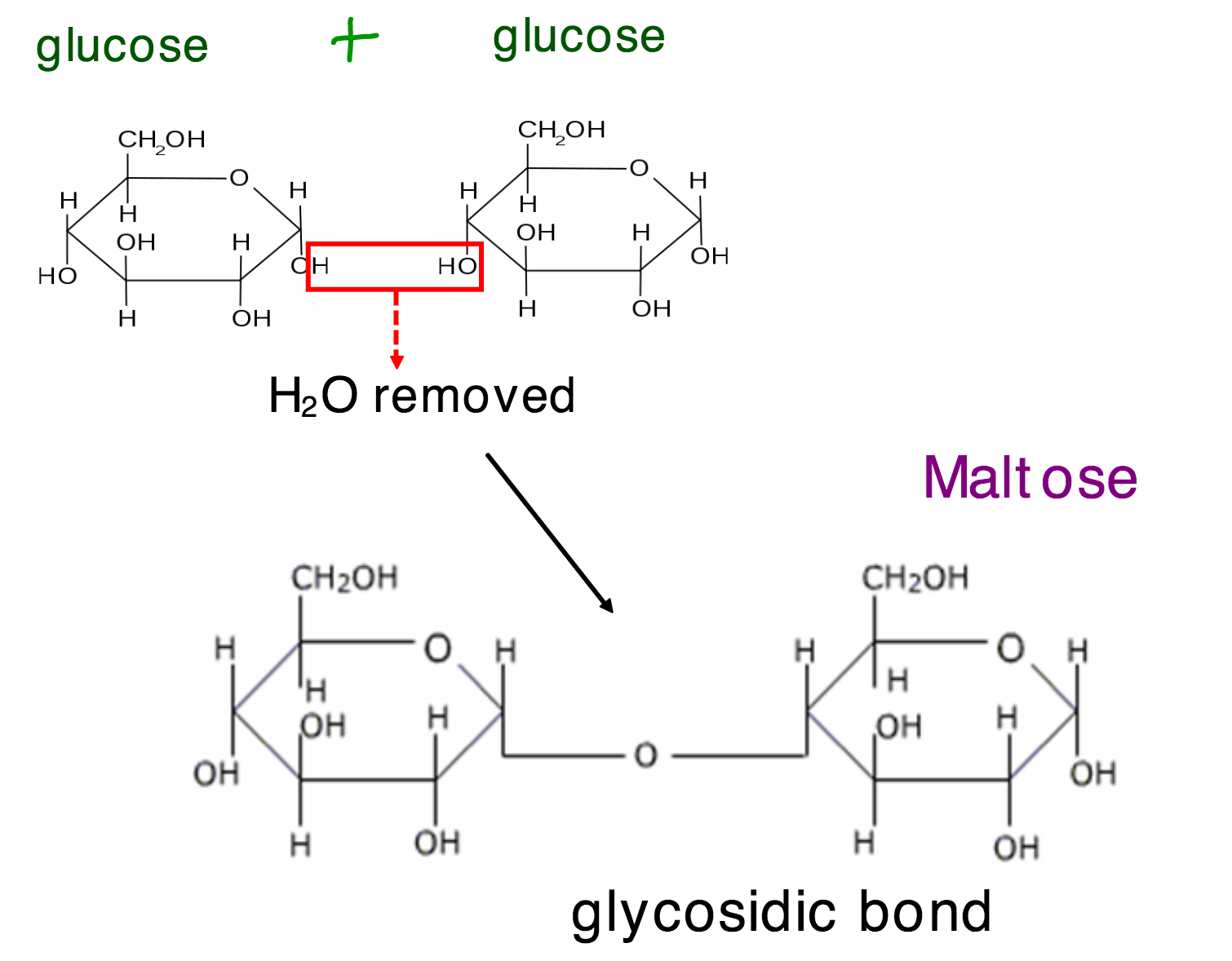 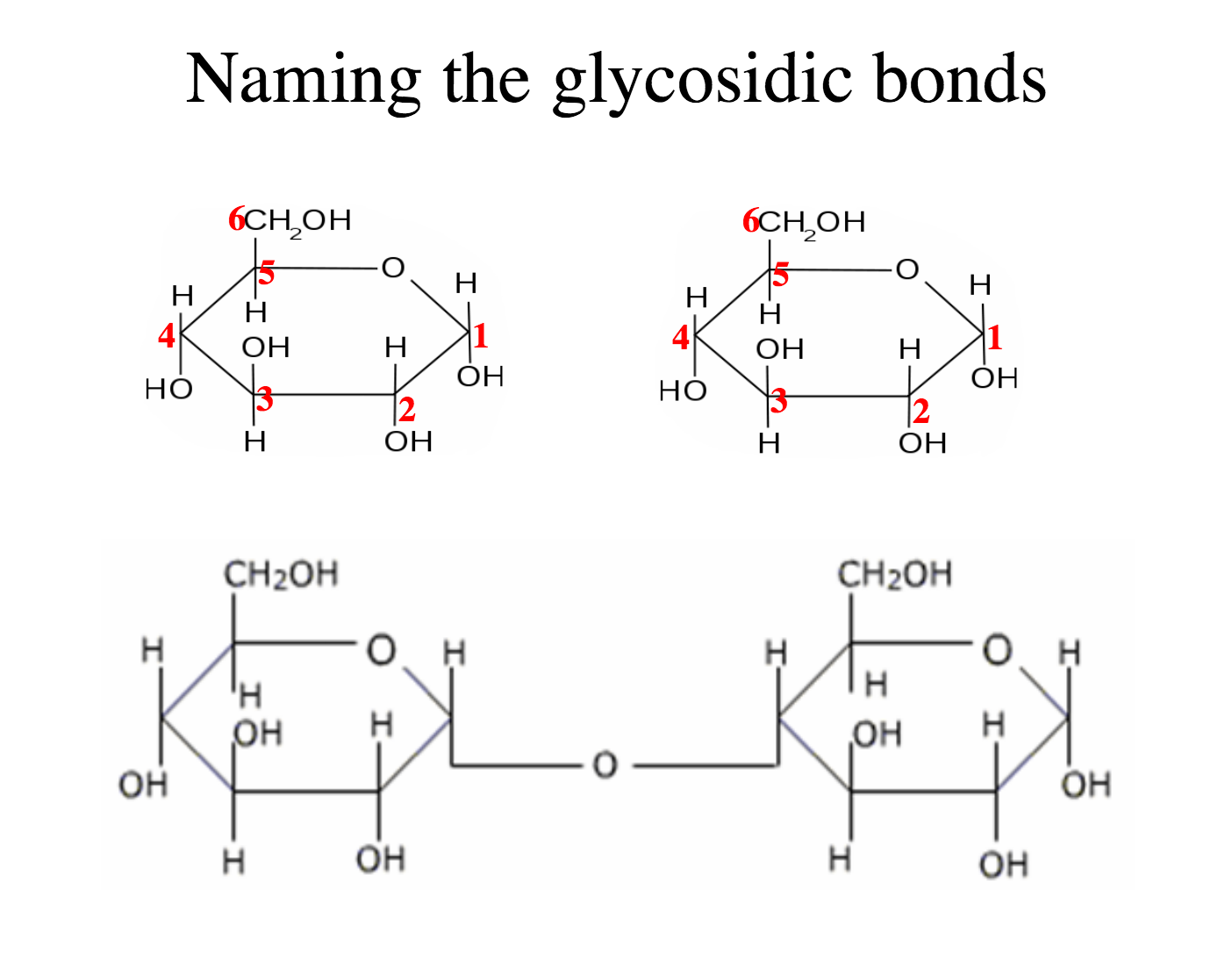 How are disaccharides split?
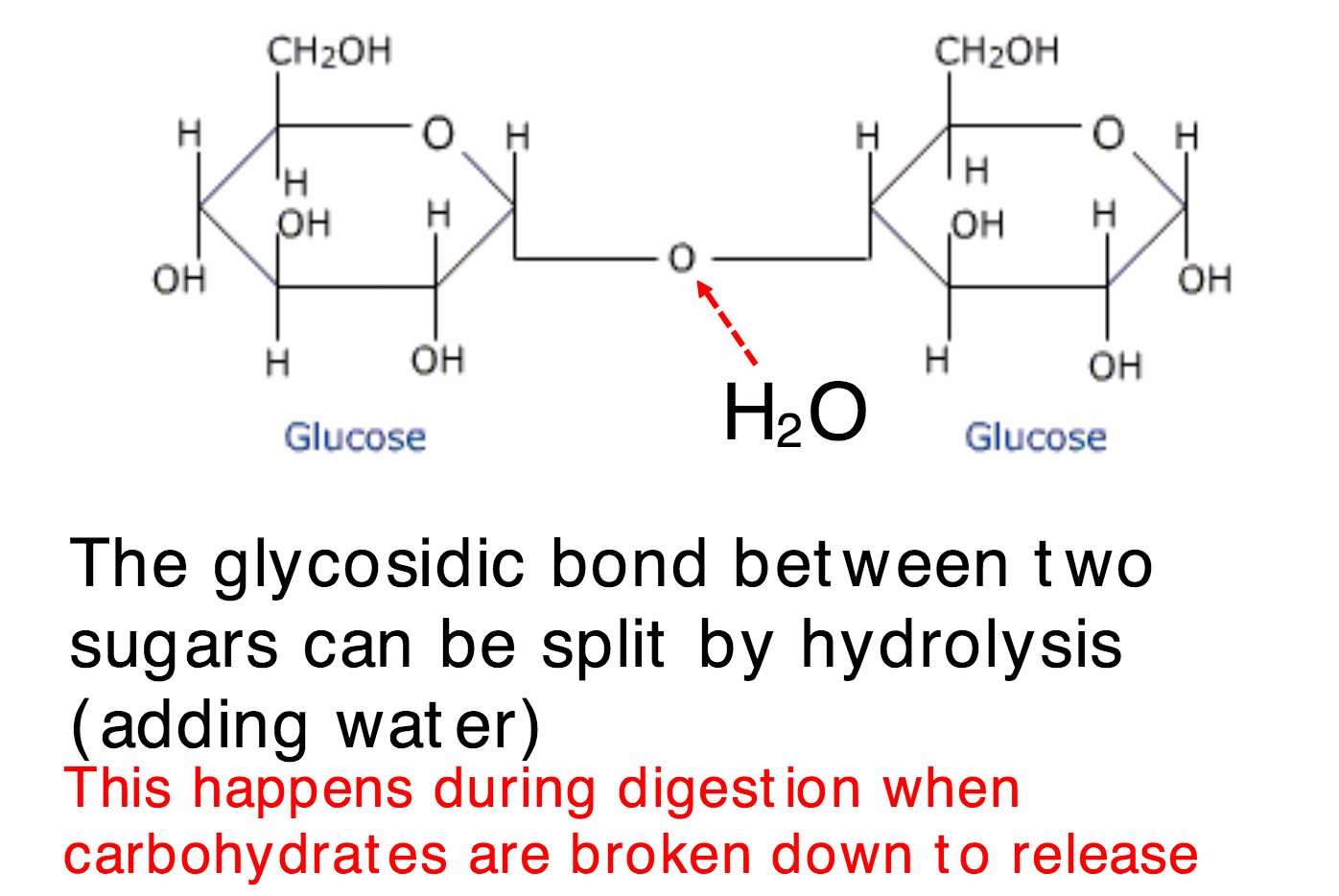 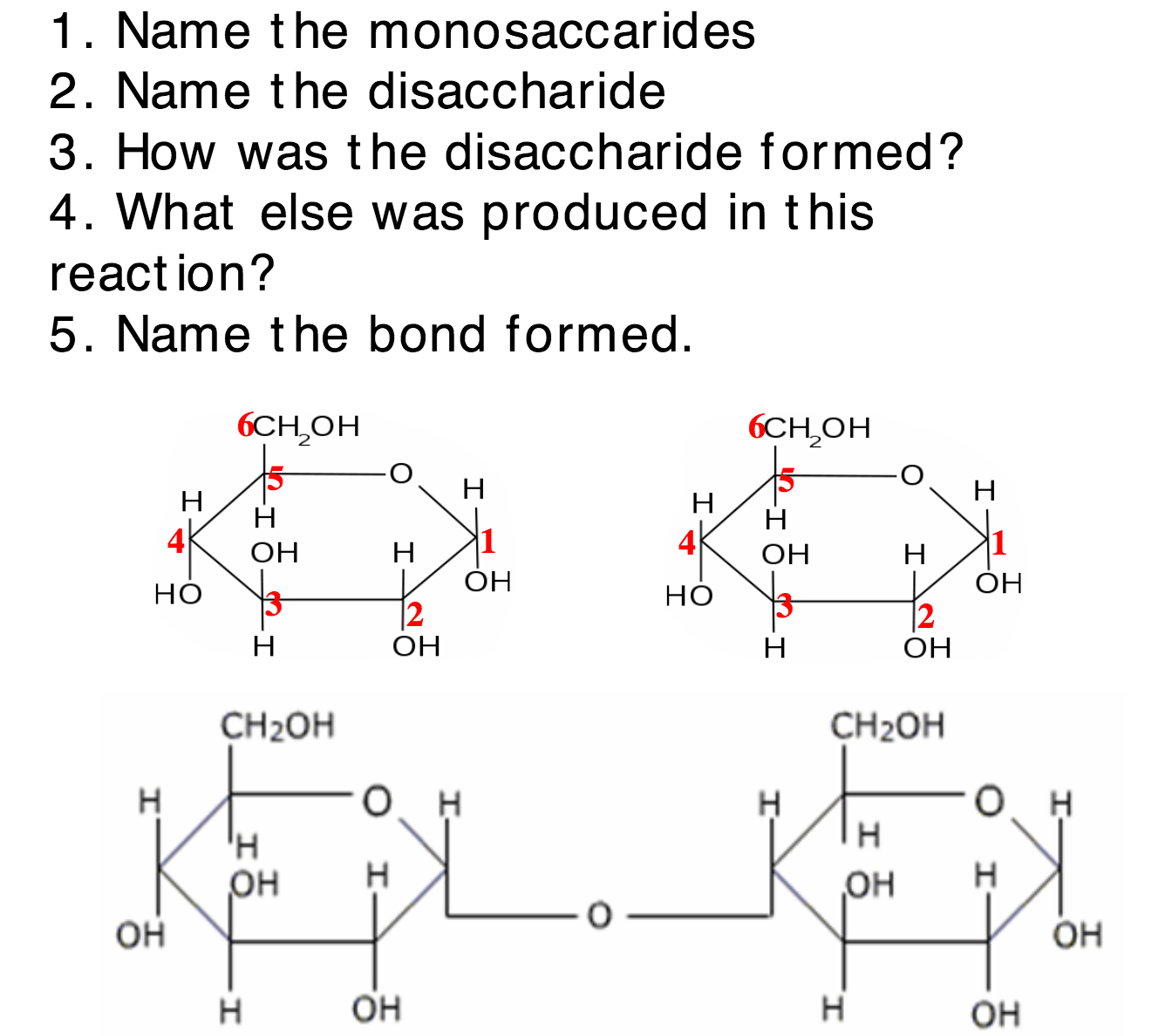 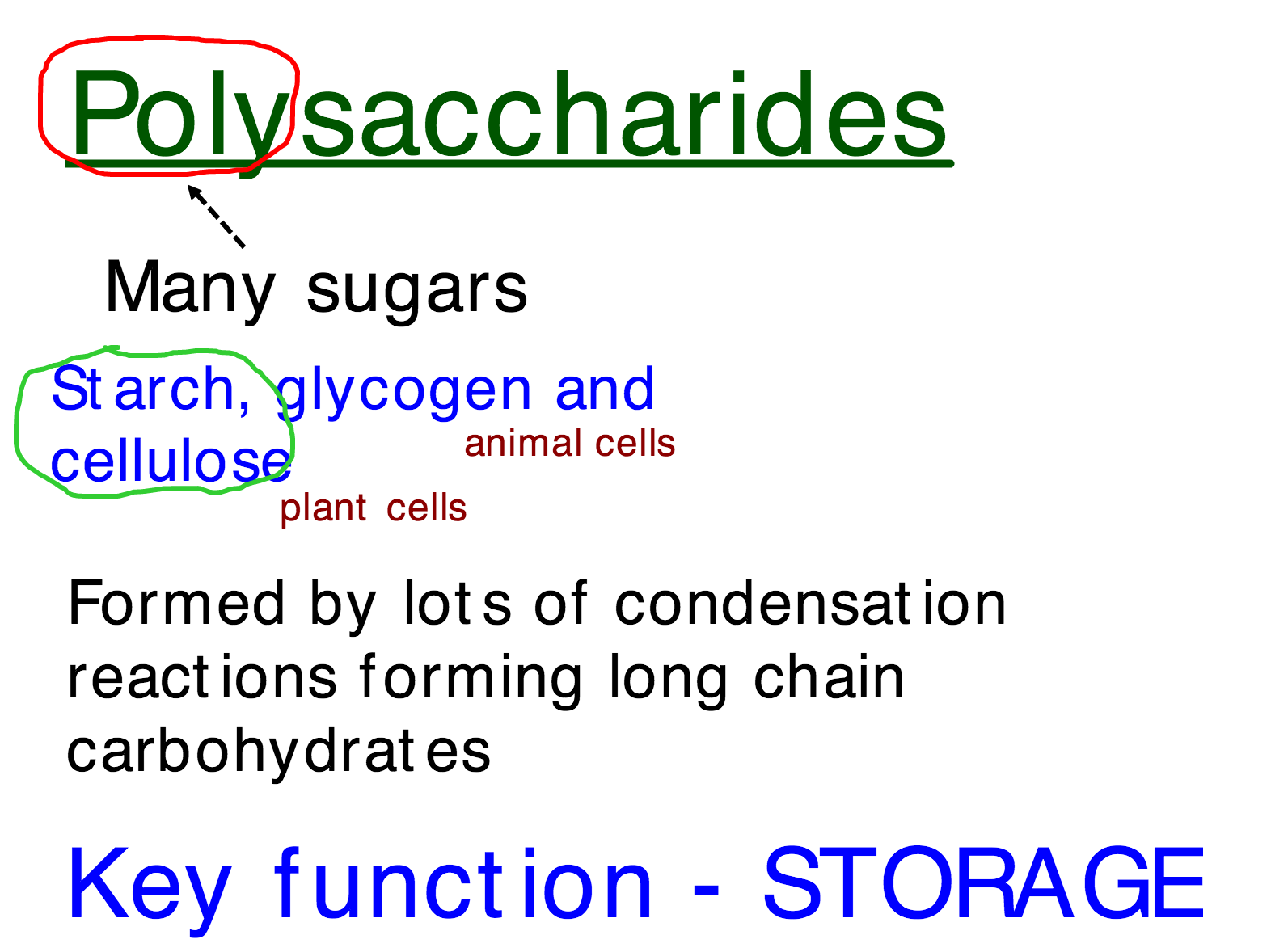 Starch, Cellulose and Glycogen
Describe the structure
What bonds are formed?
Relate structure to function
How is it different to the other 2?
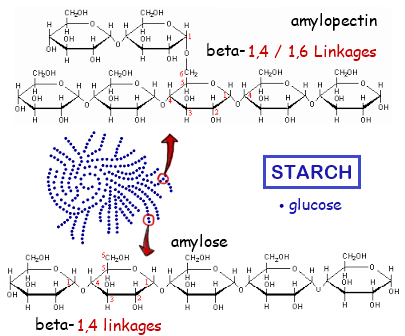 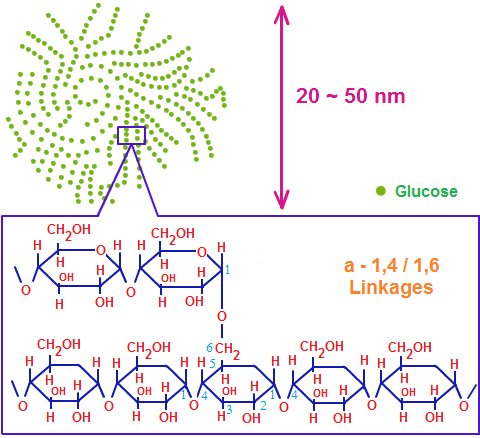 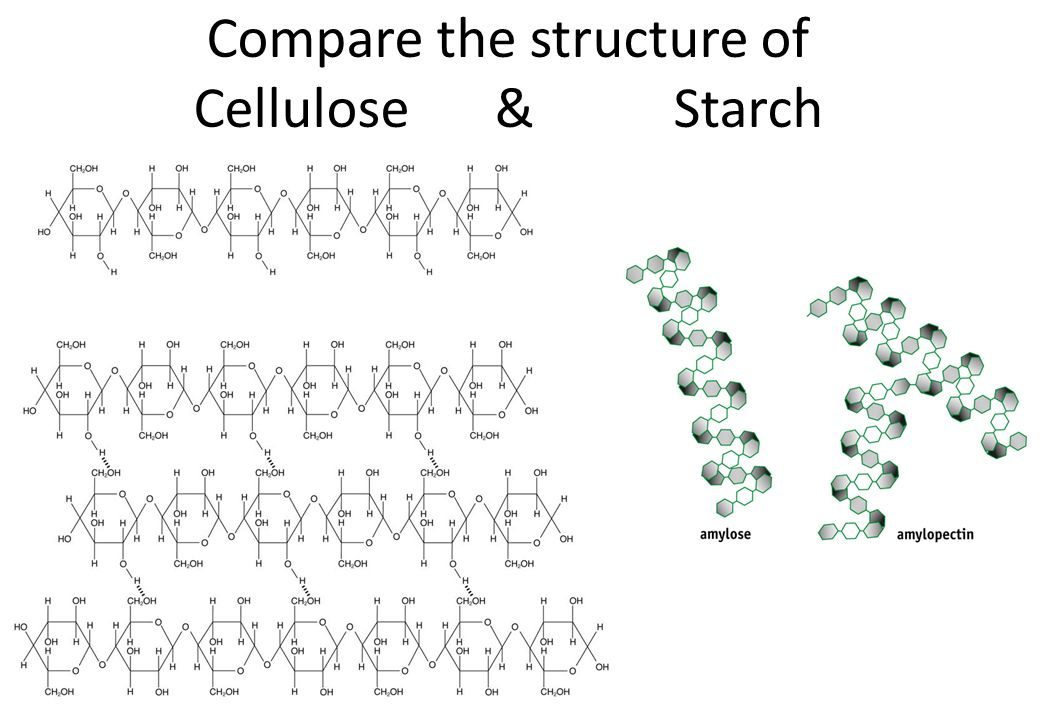 Starch and Glycogen
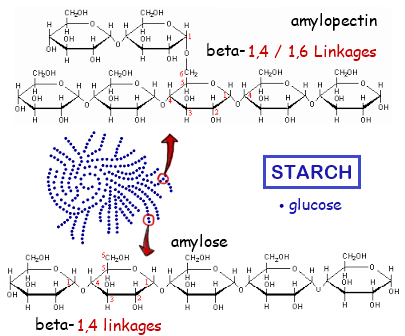 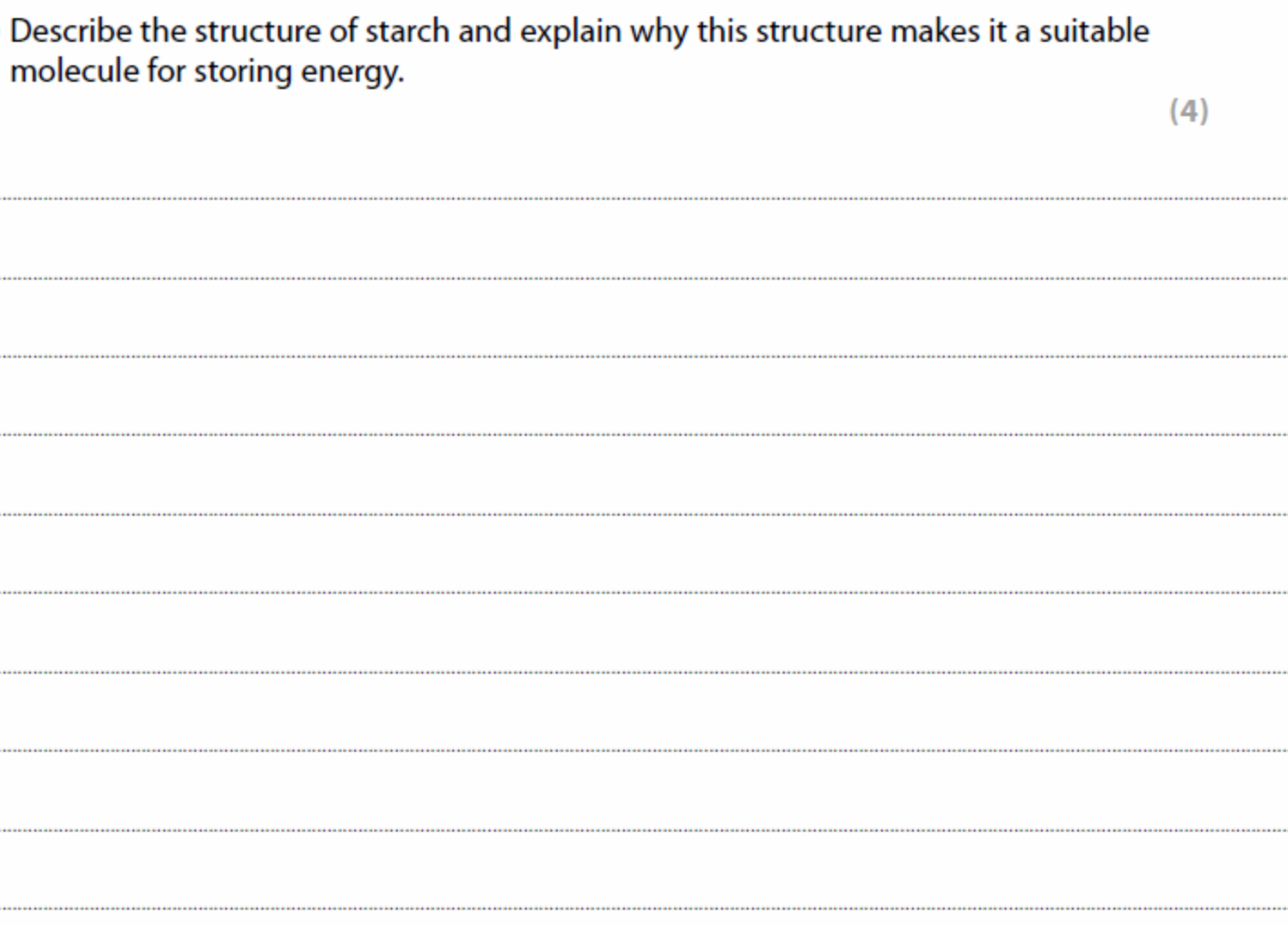 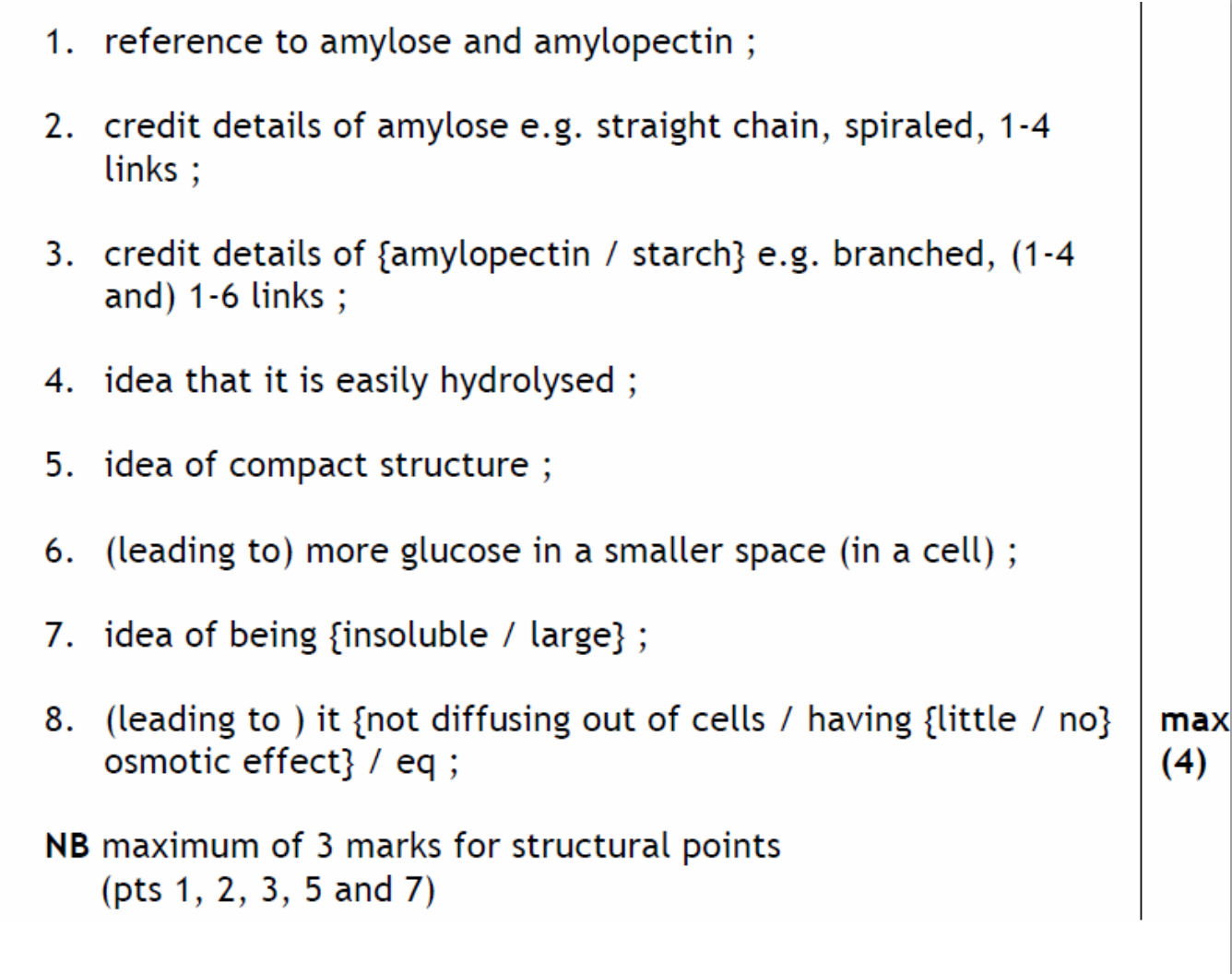 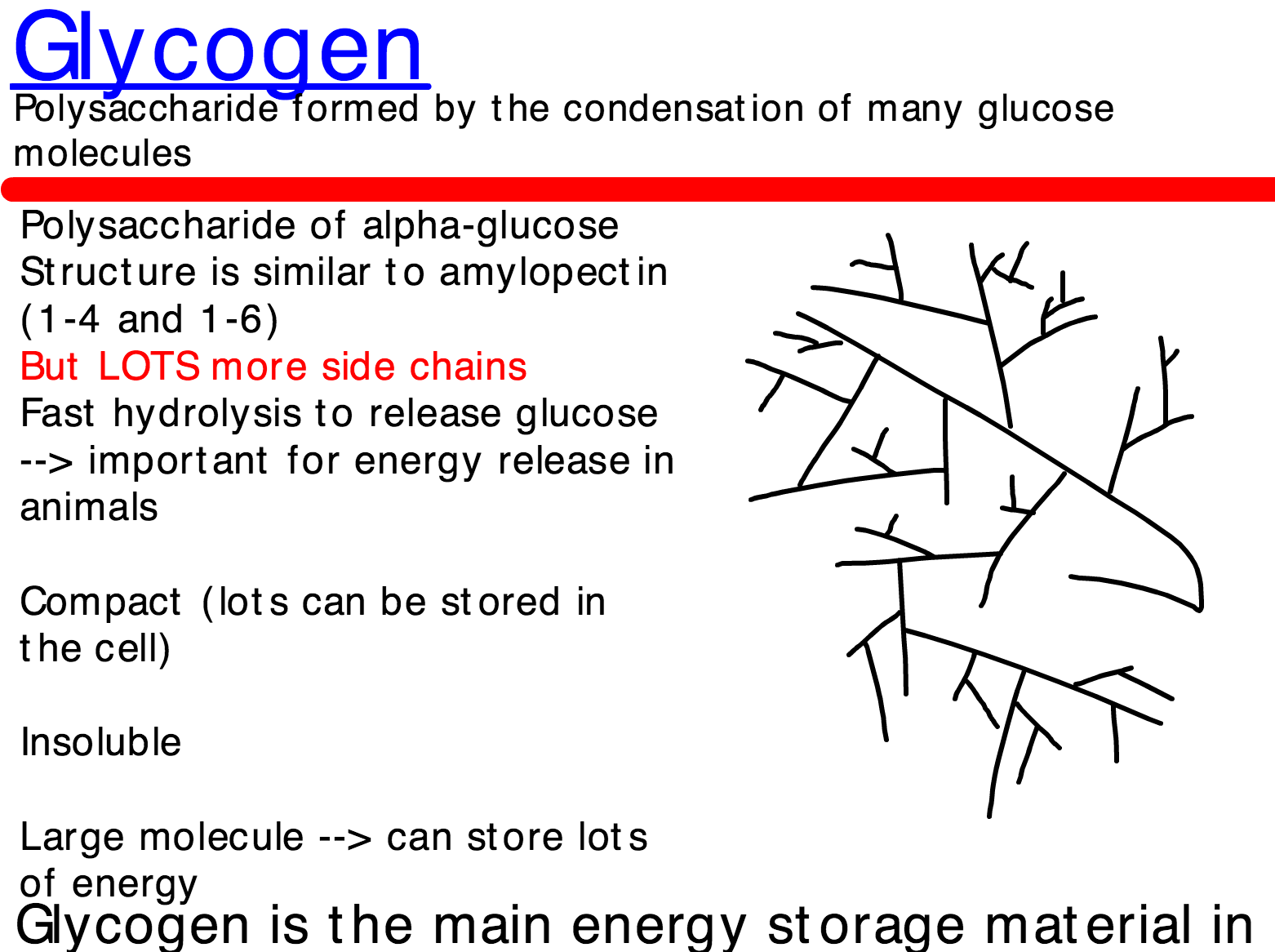 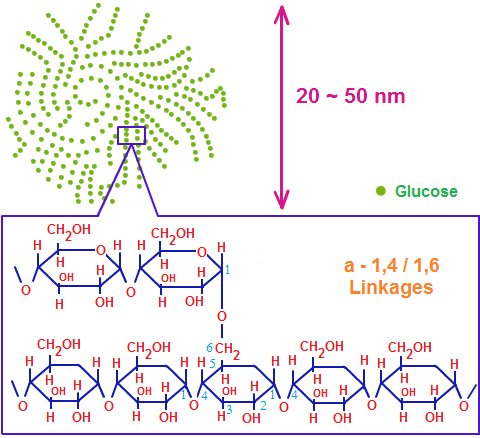 animals
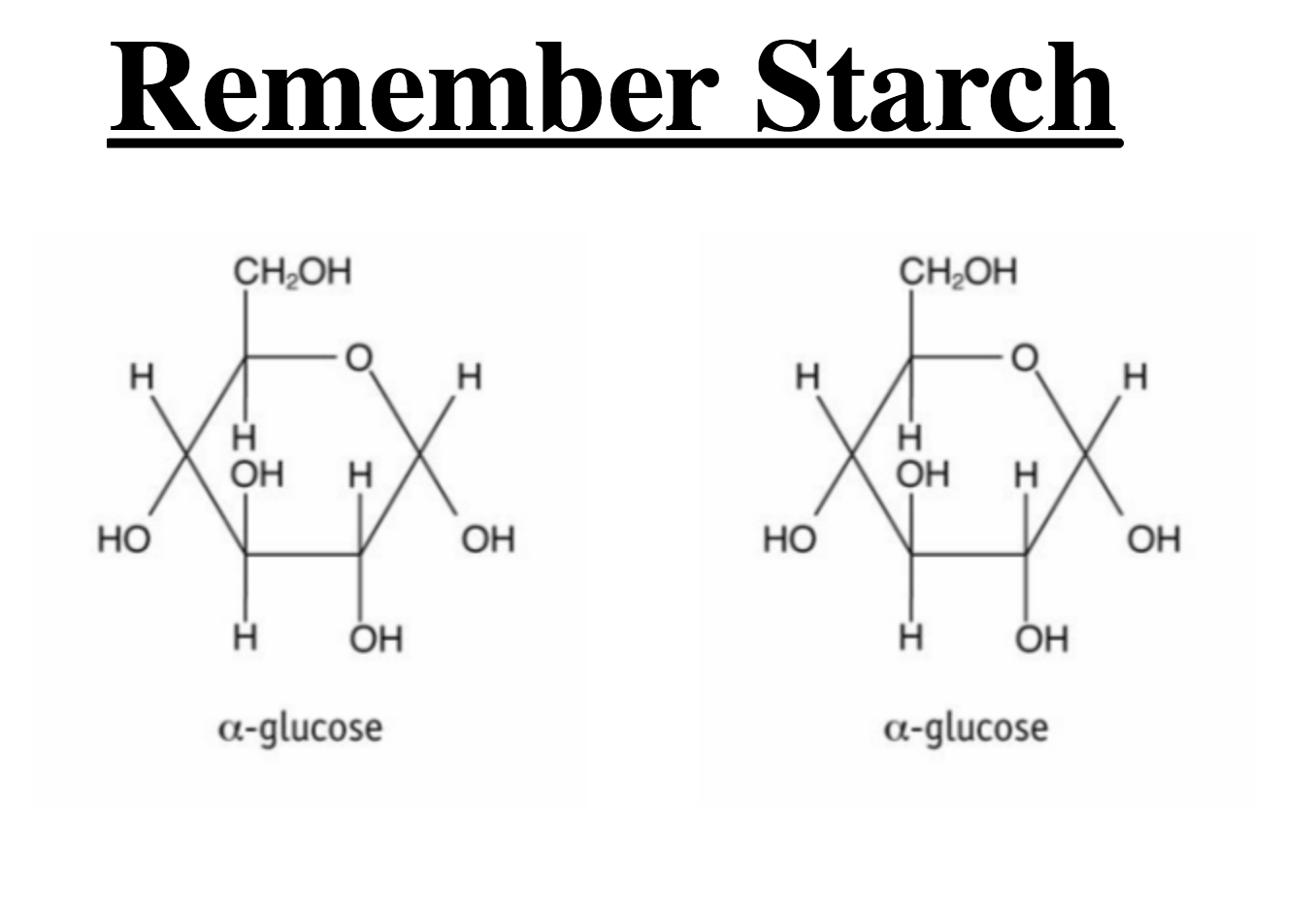 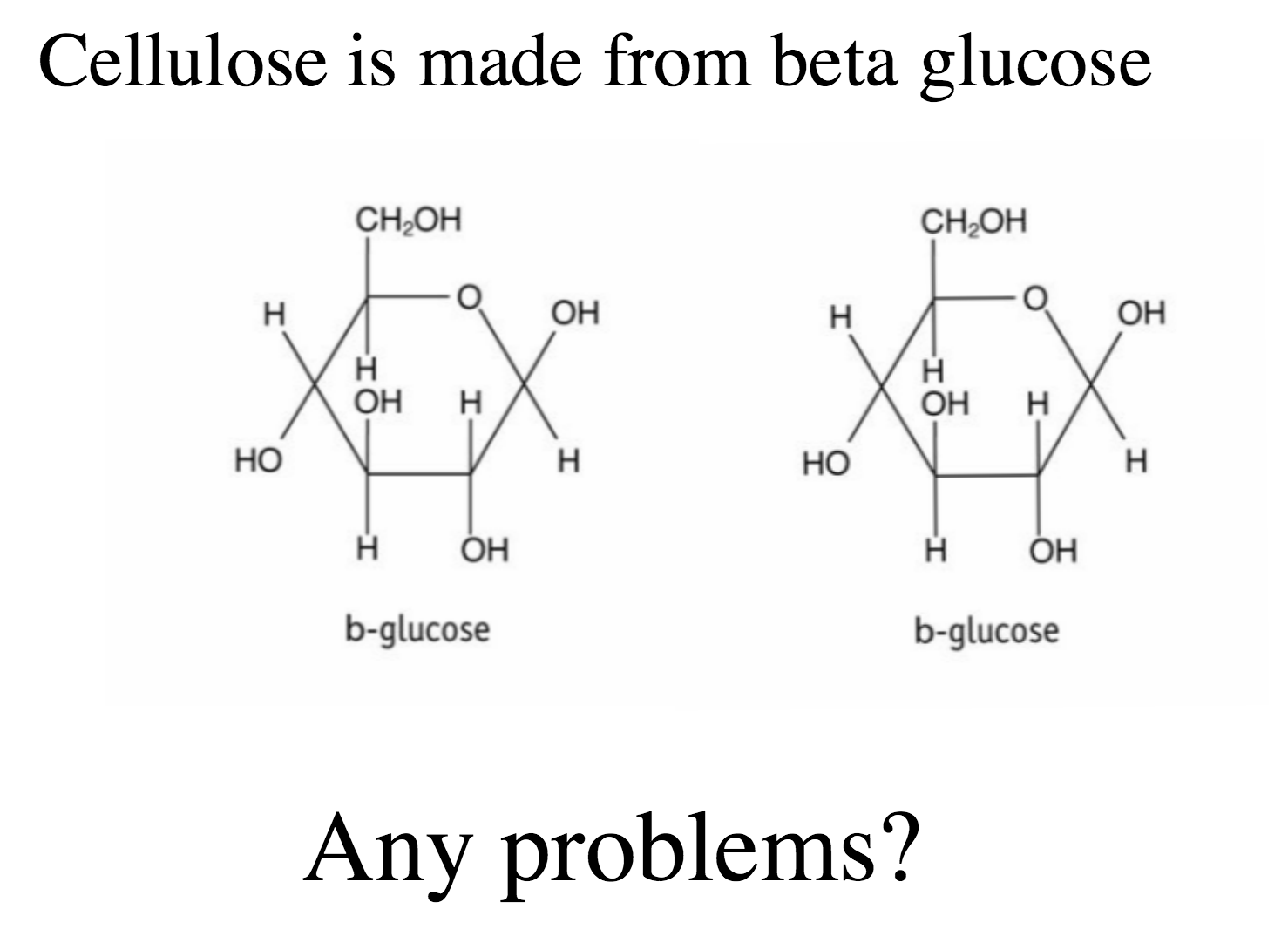 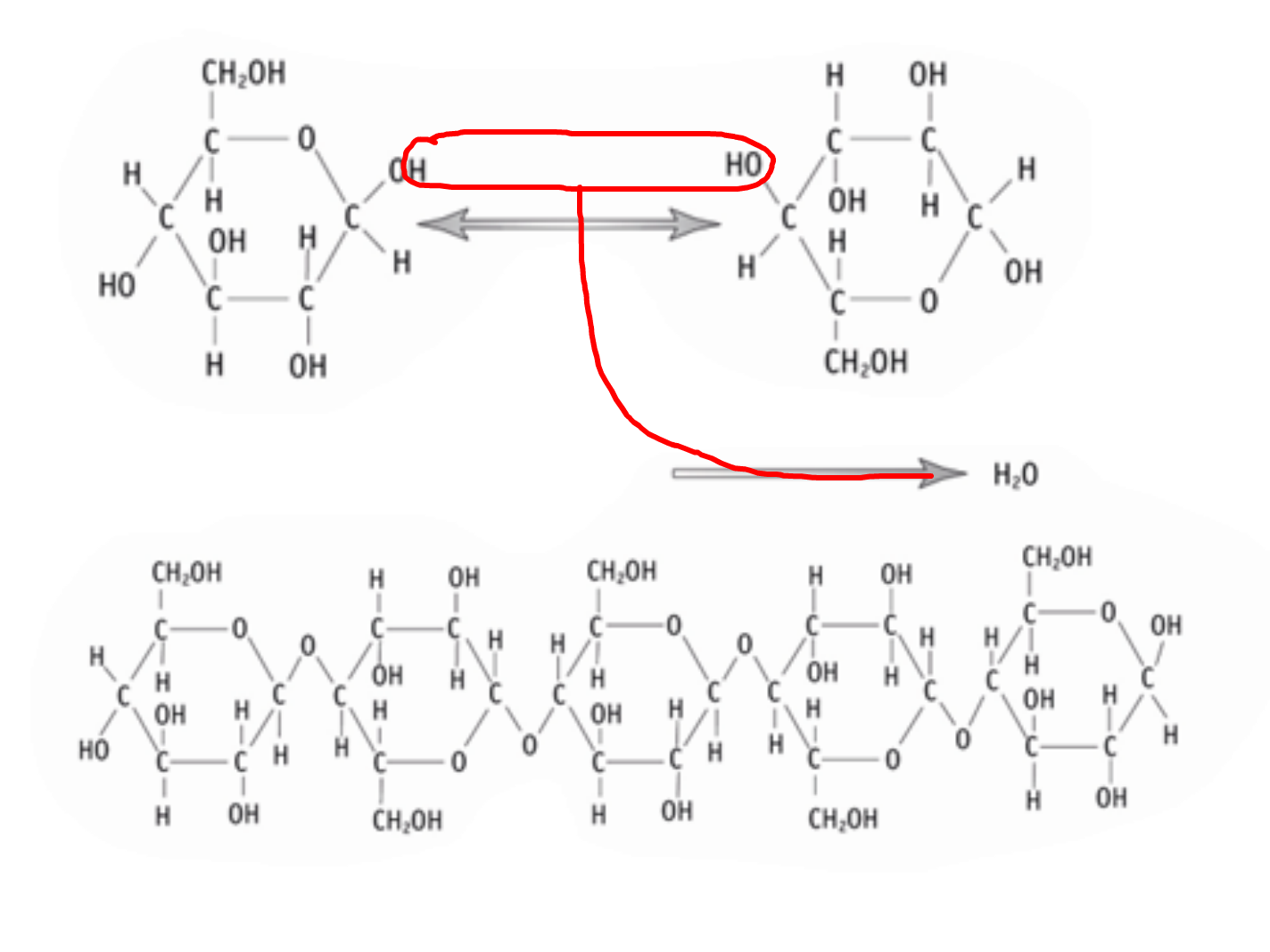 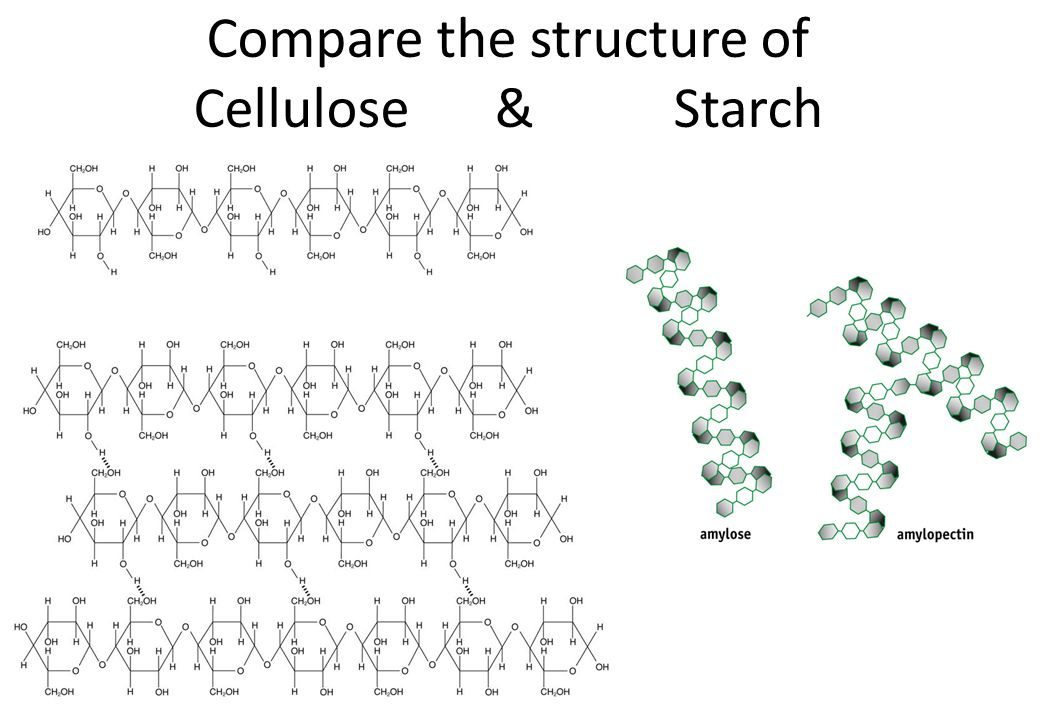 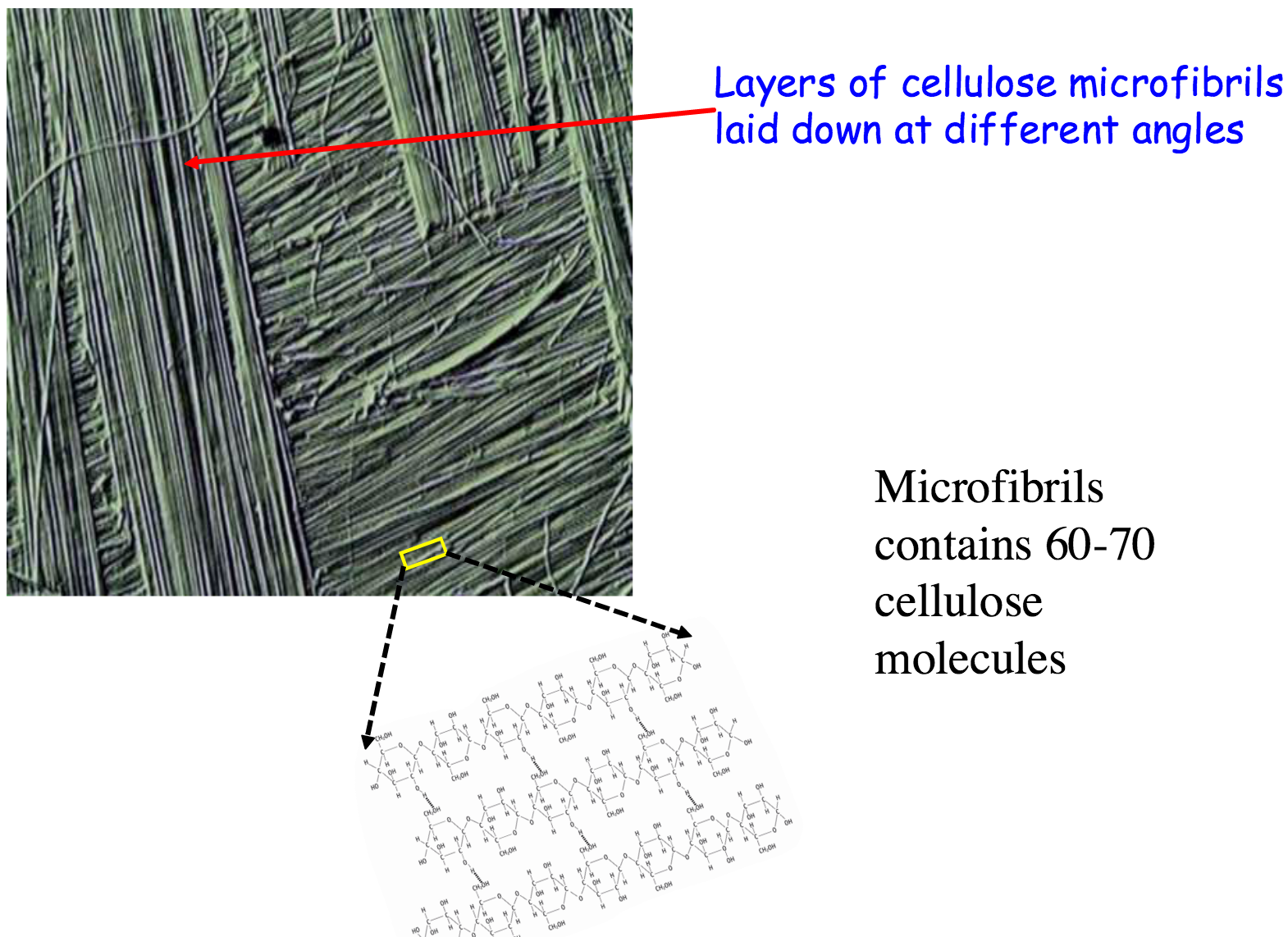 Polysaccarides